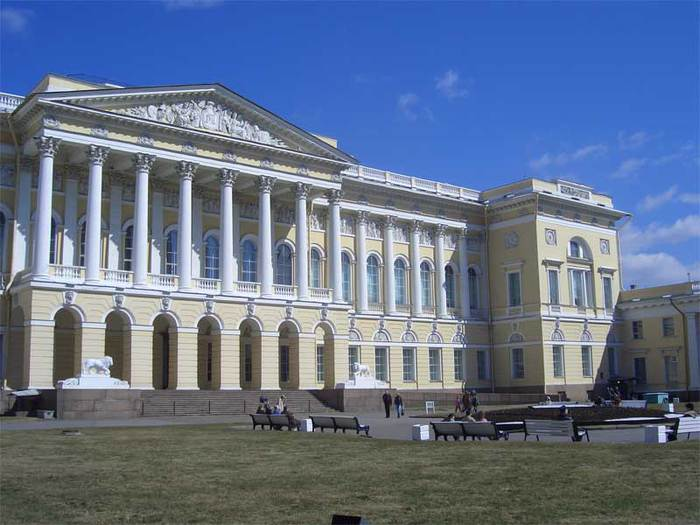 Музей 
непонятных слов
В тексте: Молодой месяц закраснелся, кверху рожками ходит
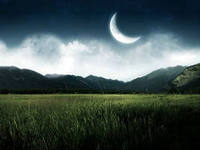 В тексте: Запел мулла на крыше. Значит пойдет народ в мечеть..Мулла - служитель религиозного культа у мусульман. Мечеть – мусульманский храм
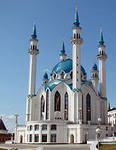 В тексте: Прошли они версты четыре.Верста -  1  километр и 7 метров
В тексте: Мужчина грузный, пухлый, запотел…рассолодел.Рассолодеть - впасть в расслабленное или полусонное состояние, разомлеть.
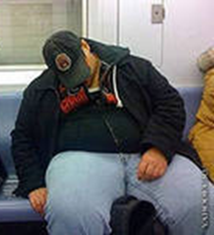 В тексте: «И чёрт меня дёрнул колоду эту с собой брать.»
КОЛОДАI. Короткое толстое 
бревно
2. О толстом, неповоротливом человеке (переносное значение).
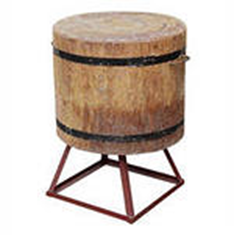 В тексте: Там яма была аршин  пяти…
Аршин - старорусская единица   измерения длины. 71 см
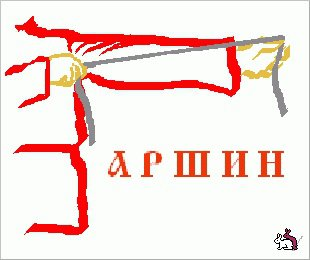